Мини- лэпбук
«Звуко – буквенный анализ слова  с детьми подготовительной группы»
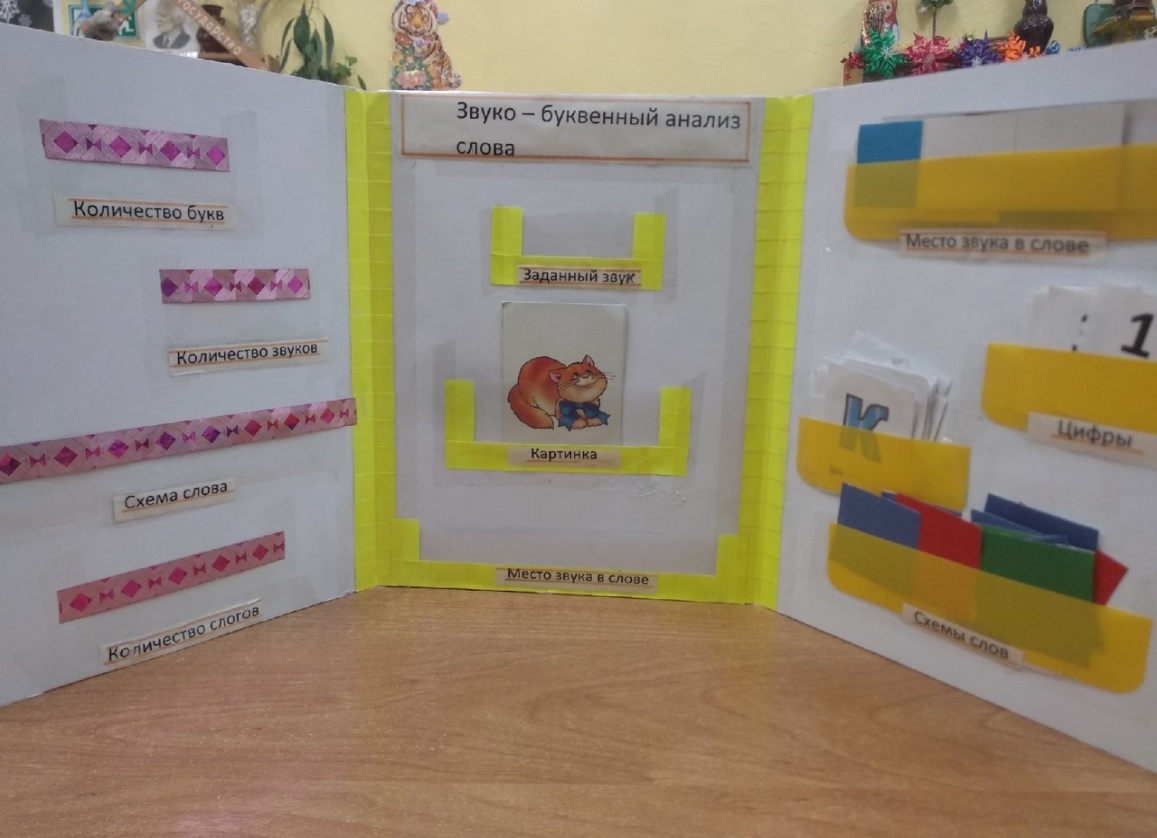 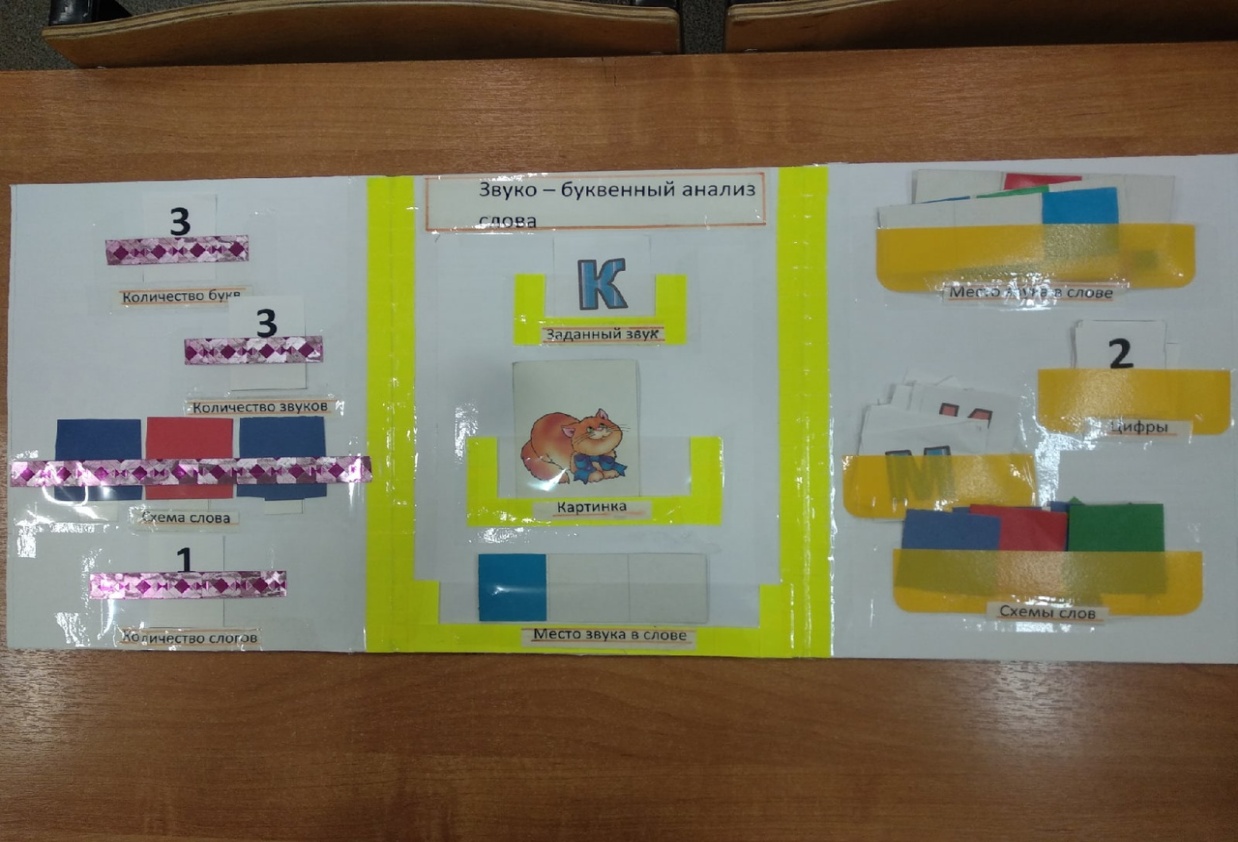 Лэпбук – замечательная находка для воспитателей! 
Свой лэпбук использую для звуко – буквенного анализа слова на занятиях по  подготовке к обучению грамоте,  для индивидуальных занятий с детьим, подгрупповых занятий и занятий с логопедом.  Также, мой лэпбук,  ребенок может использовать  самостоятельно.
Например: Ребенку предлагается картинка со словом «кот». Заданный звук в этом слове [т]. Ребенок определяет количество букв, звуков, слогов в этом слове, подбирает схему слова, а также, определяет место заданного звука в слове.
Весь, необходимый материал находится в удобных карманчиках.
Мой ЛЭПБУК прост, но эффективен!
Удачи в работе!